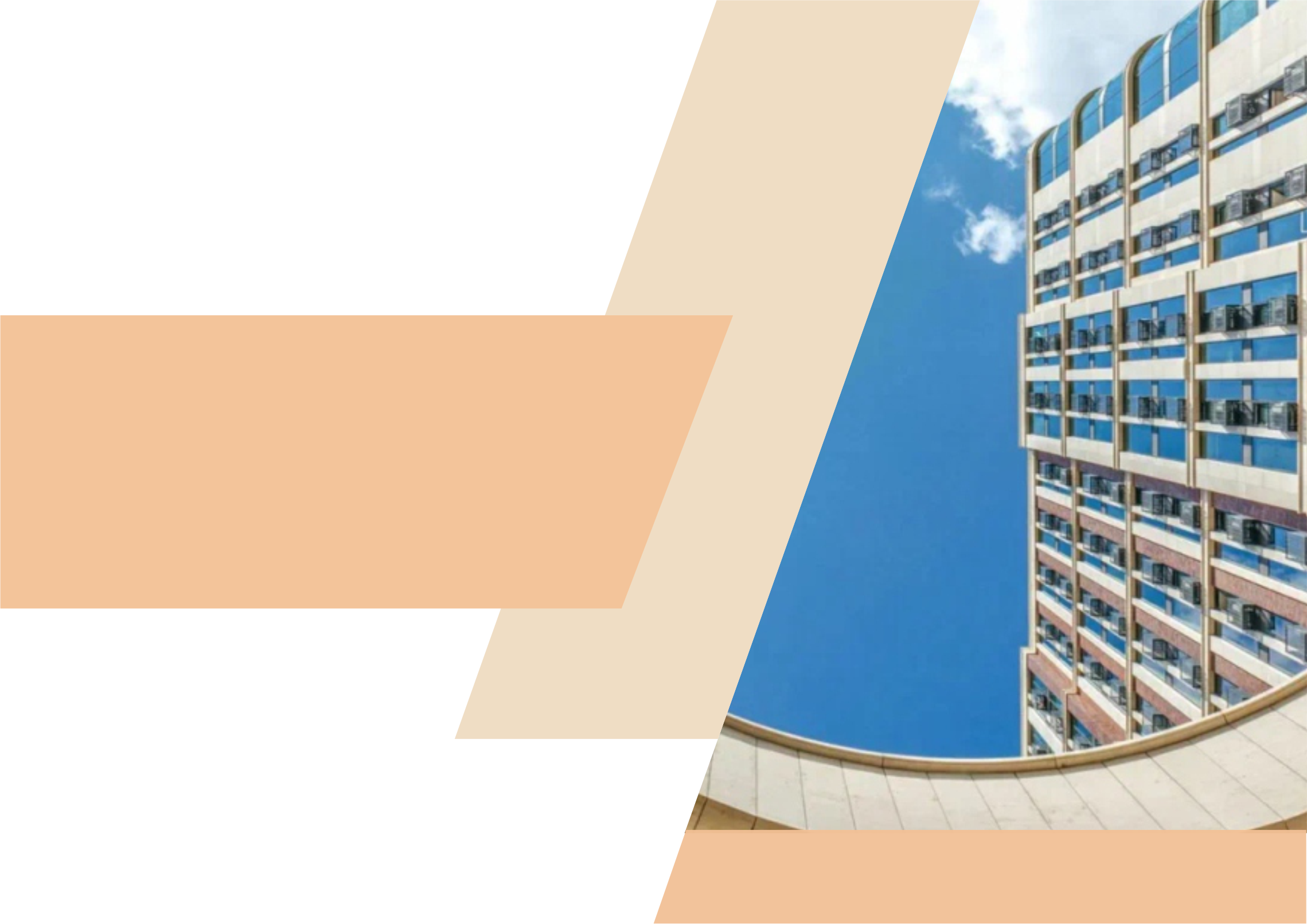 Отчёт о проведённых работах в ЖК Воробьев дом
Январь 2022 года
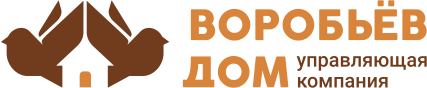 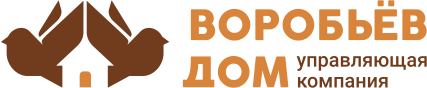 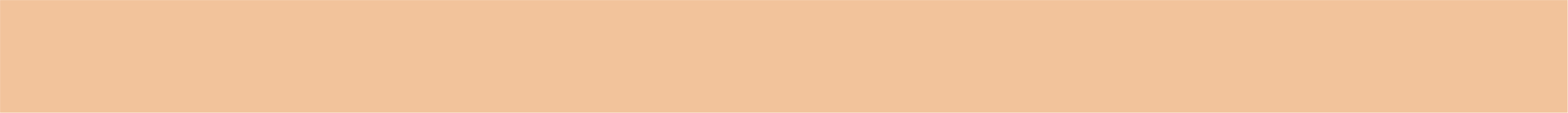 Установили зеркала (подъезд № 2, этаж № 12)
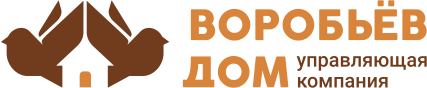 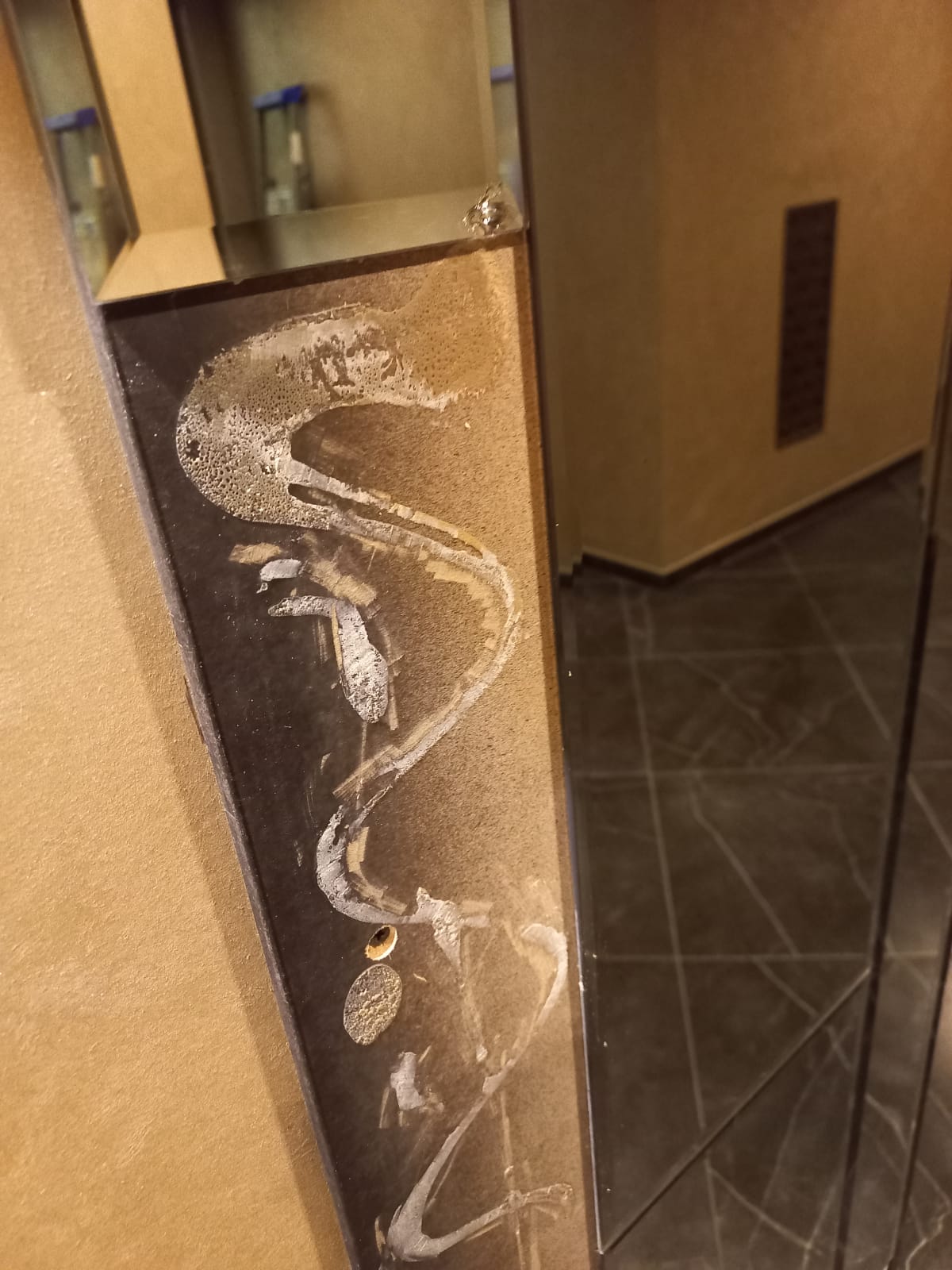 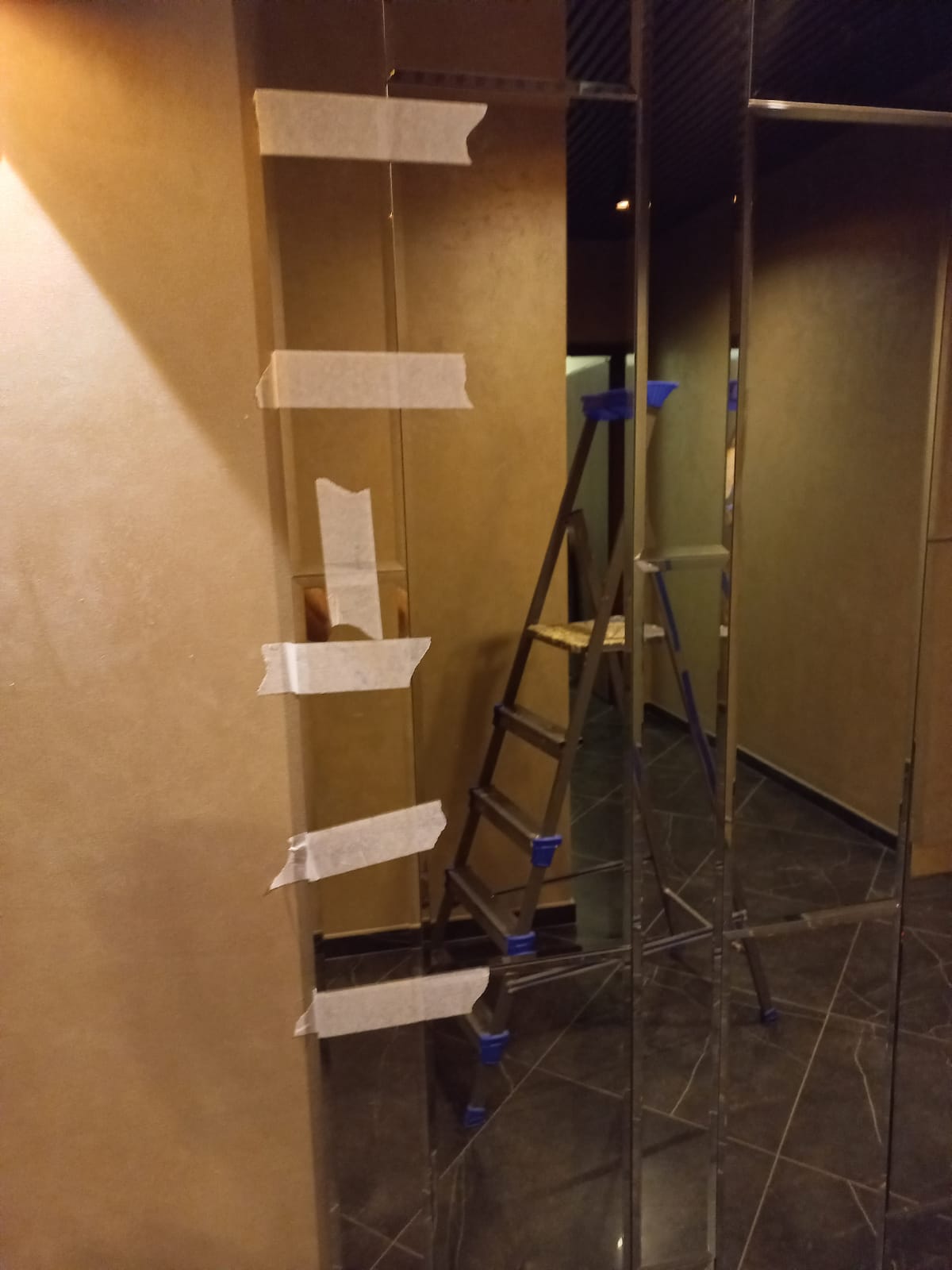 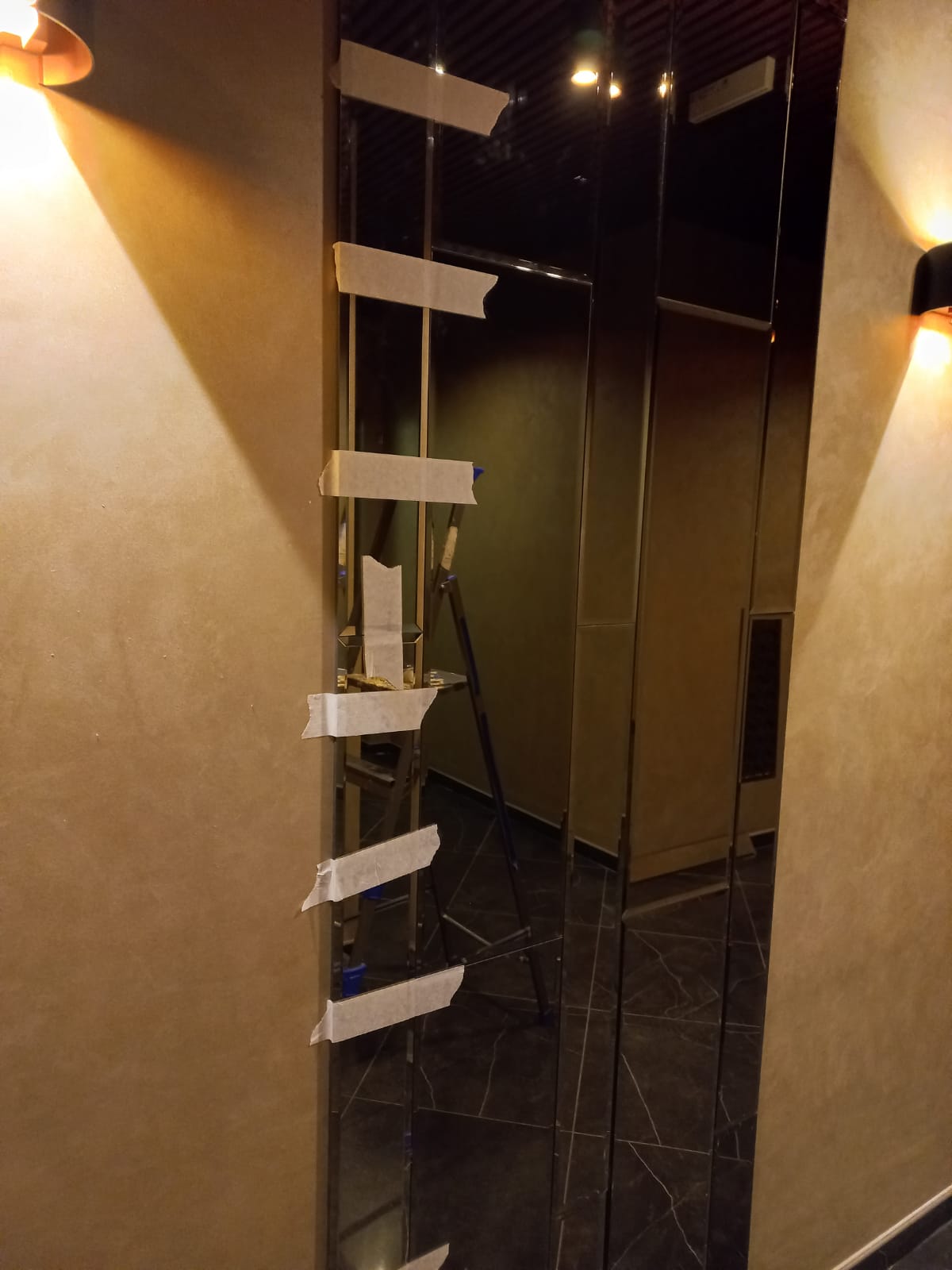 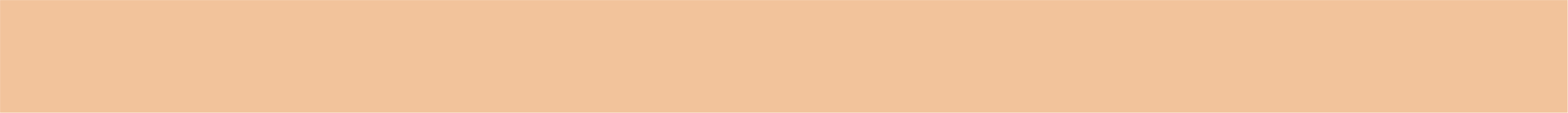 Провели уборку топлива (подъезды №№ 1, 2, 3)
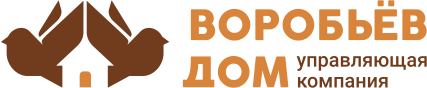 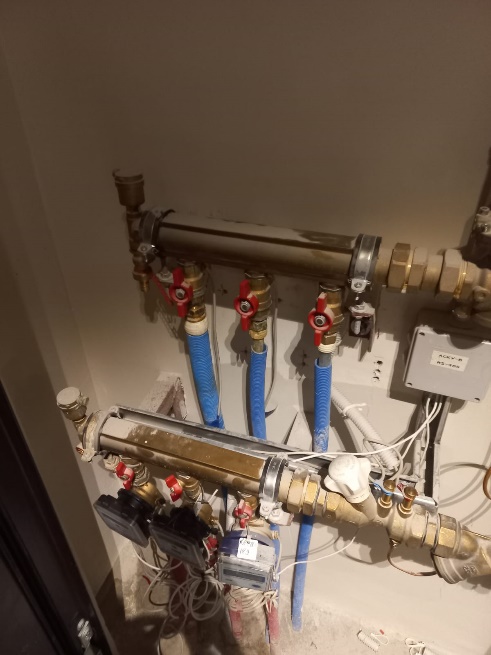 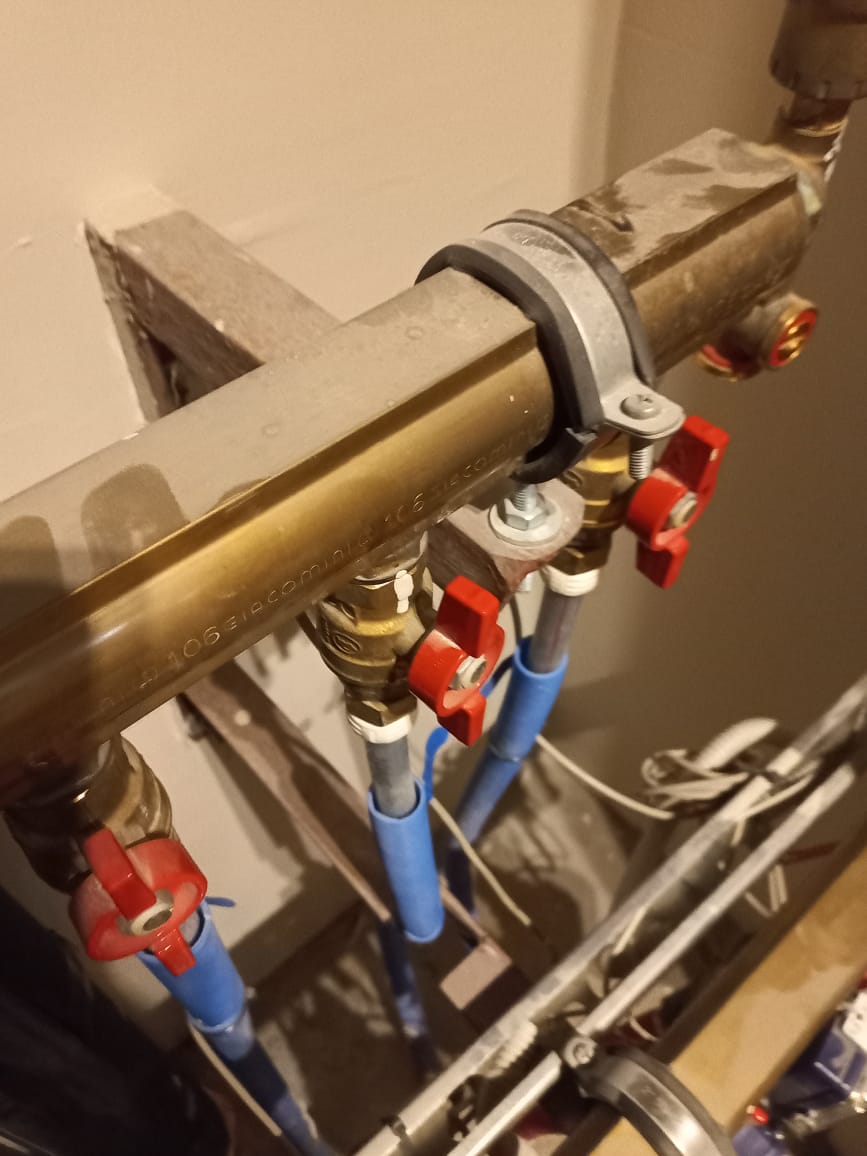 Стало
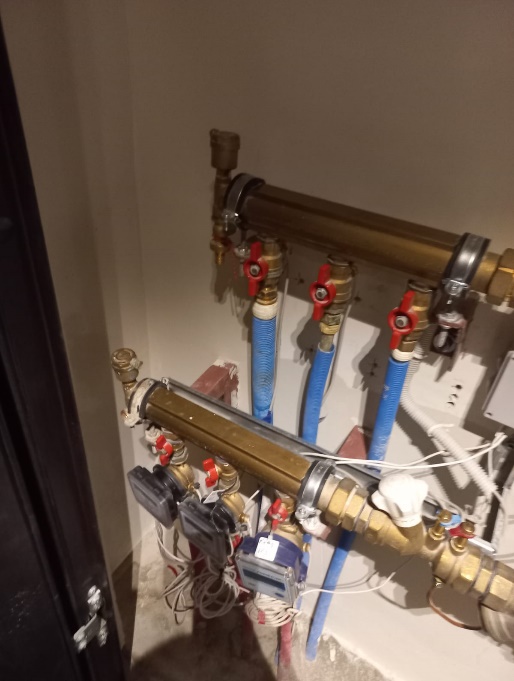 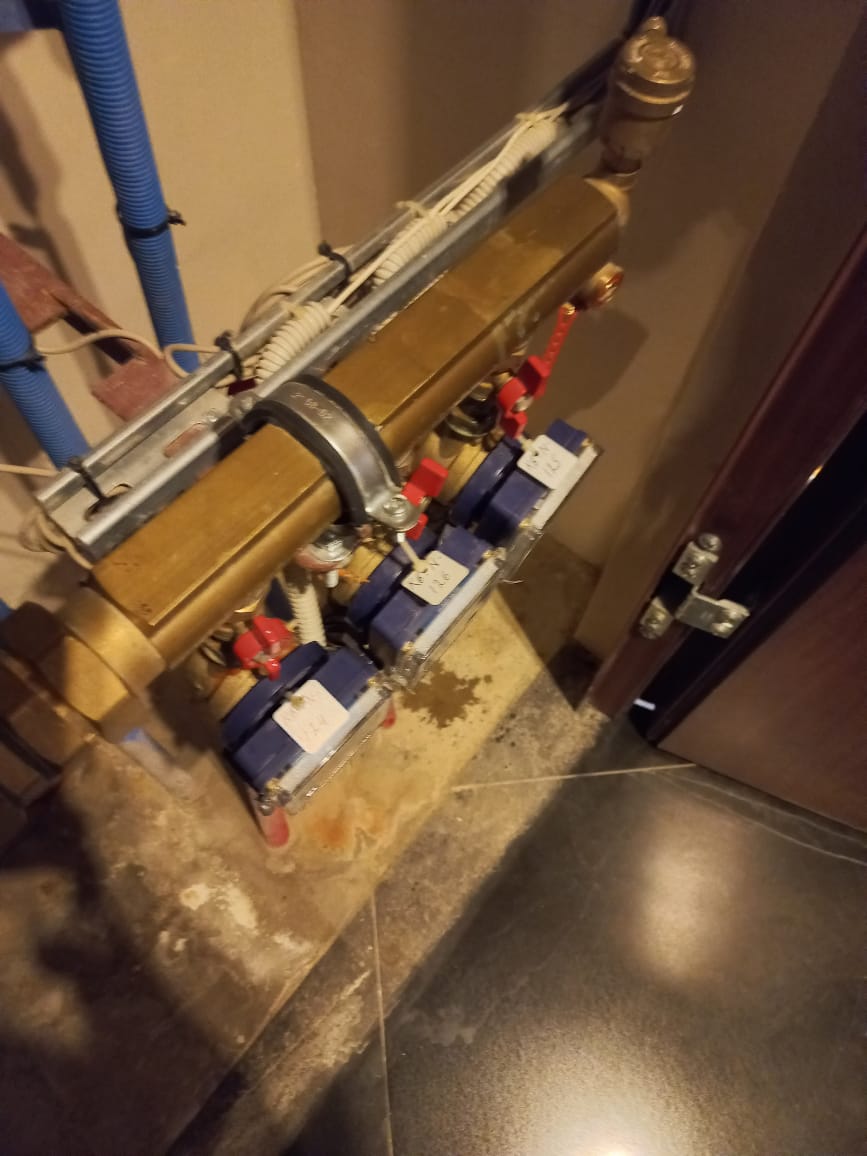 Было
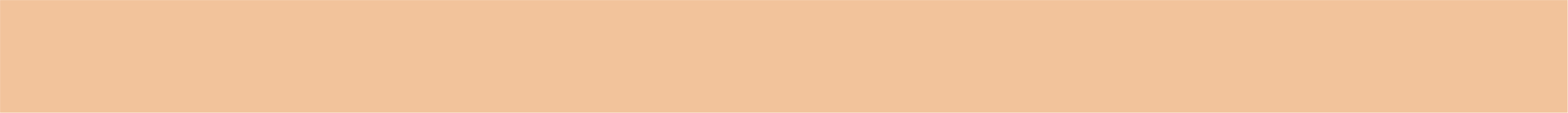 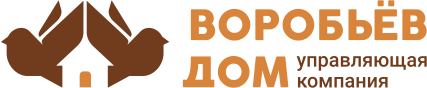 Провели покраску и изоляцию труб 
(в 8 помещениях)
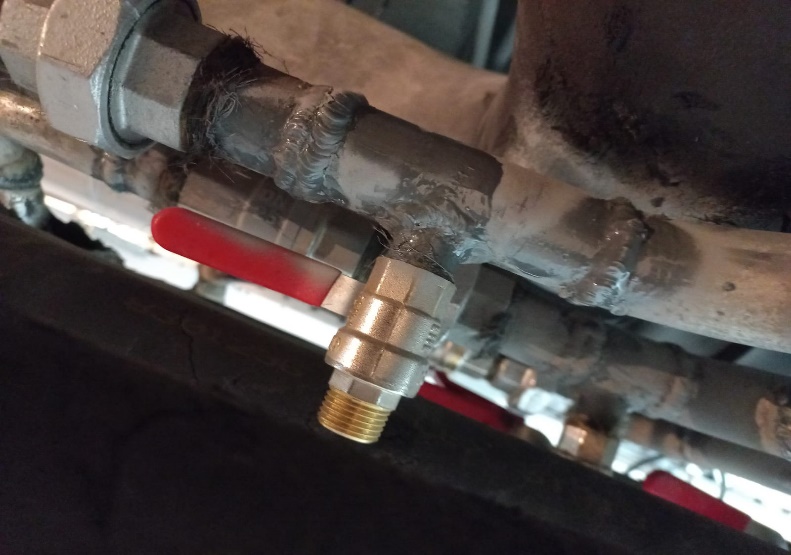 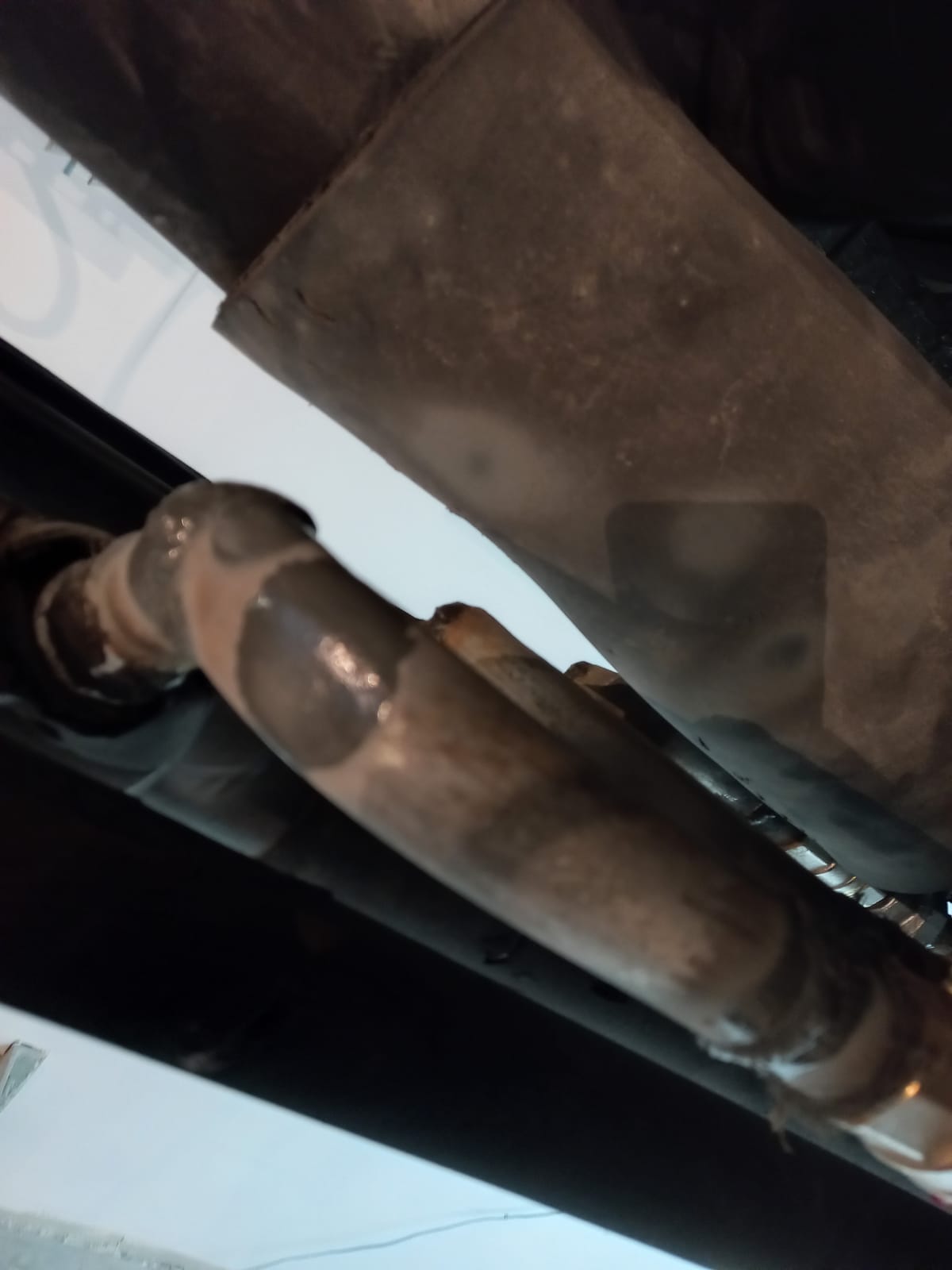 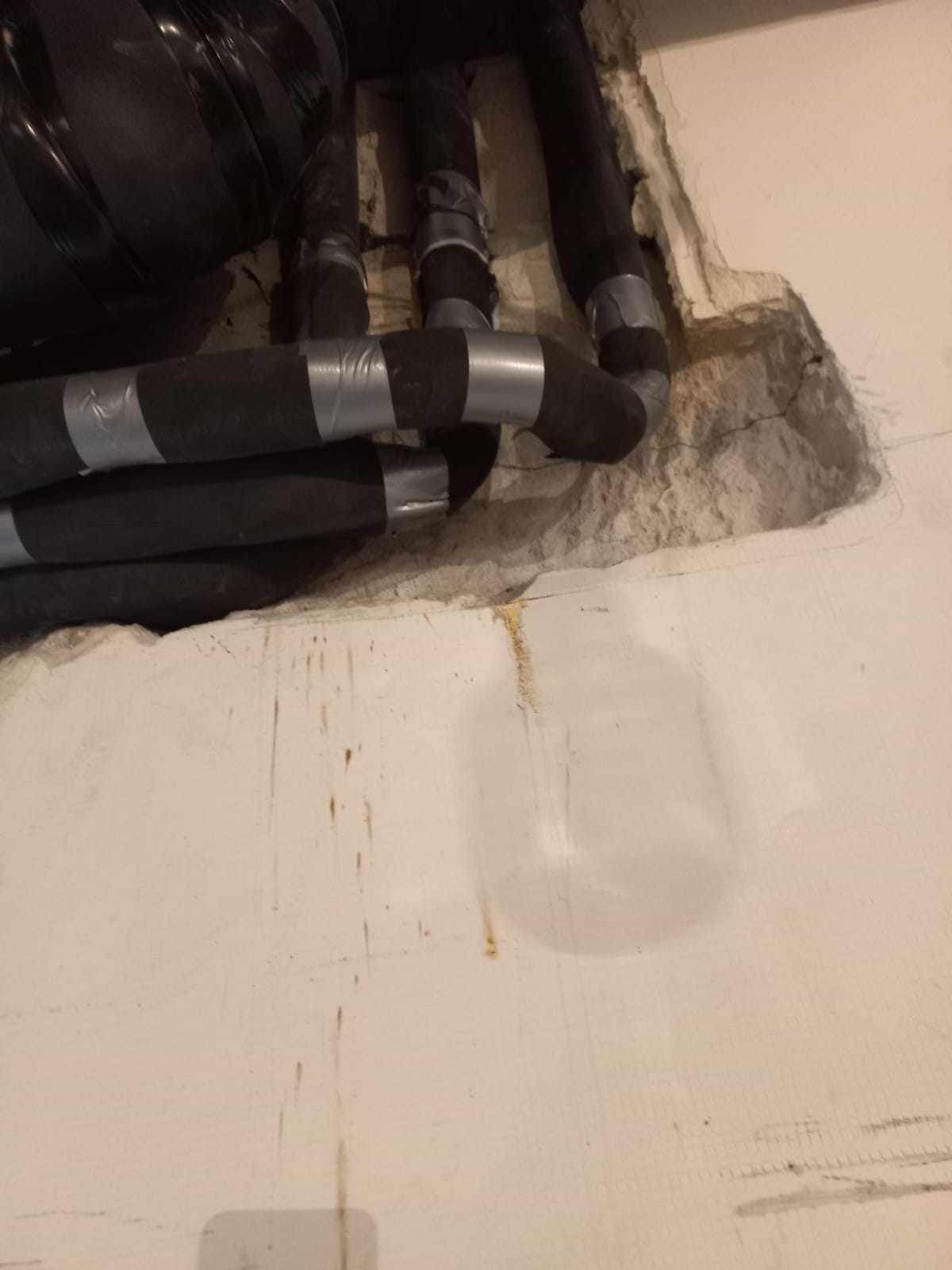 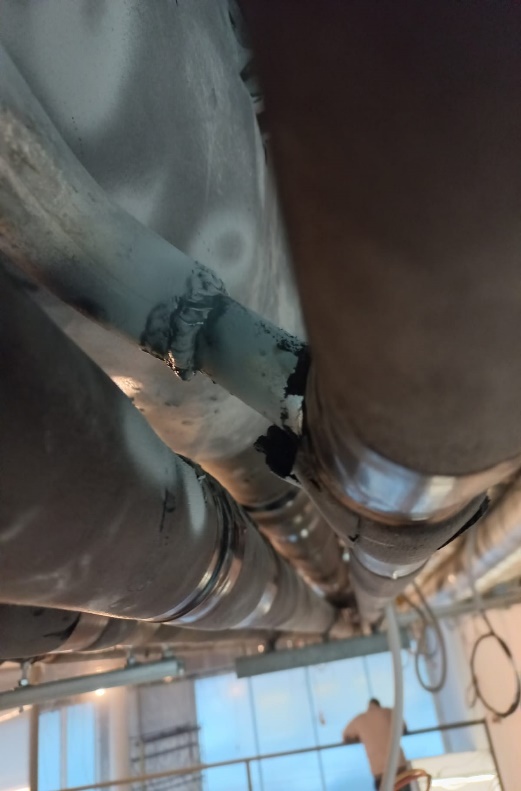 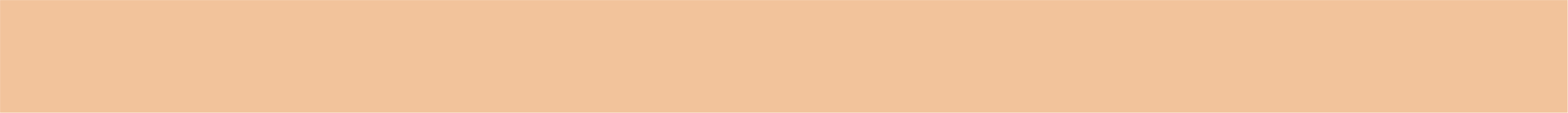 Очистили дренажный приемник (этаж № - 2)
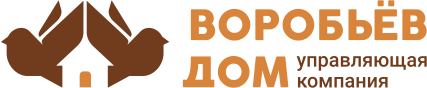 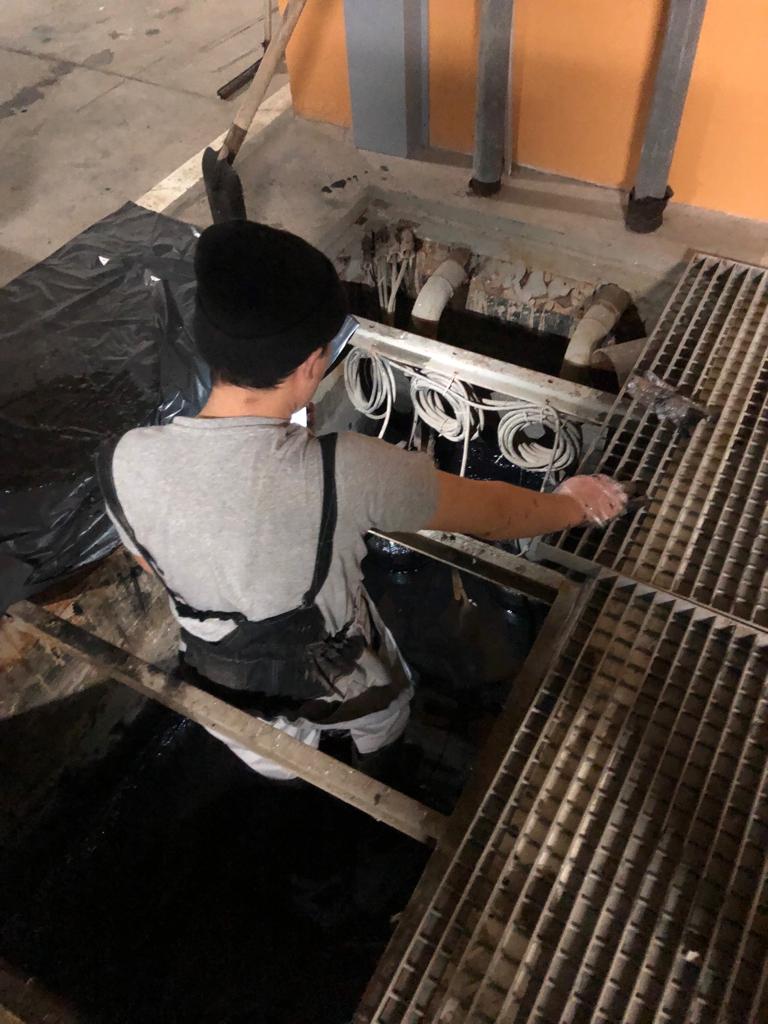 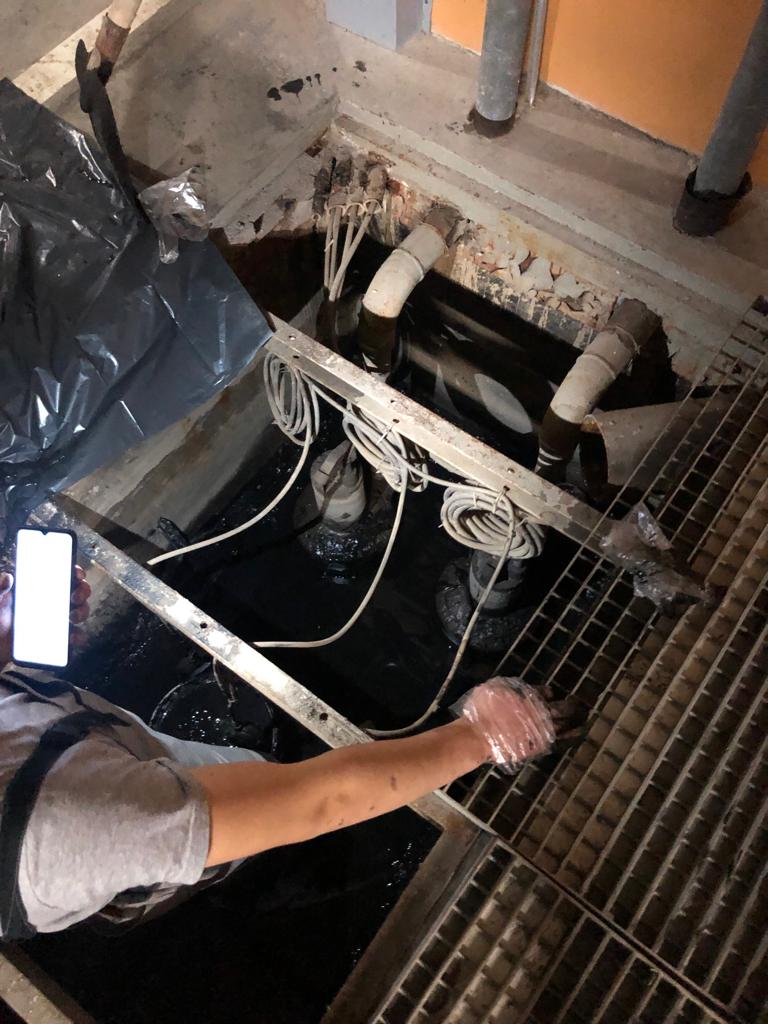 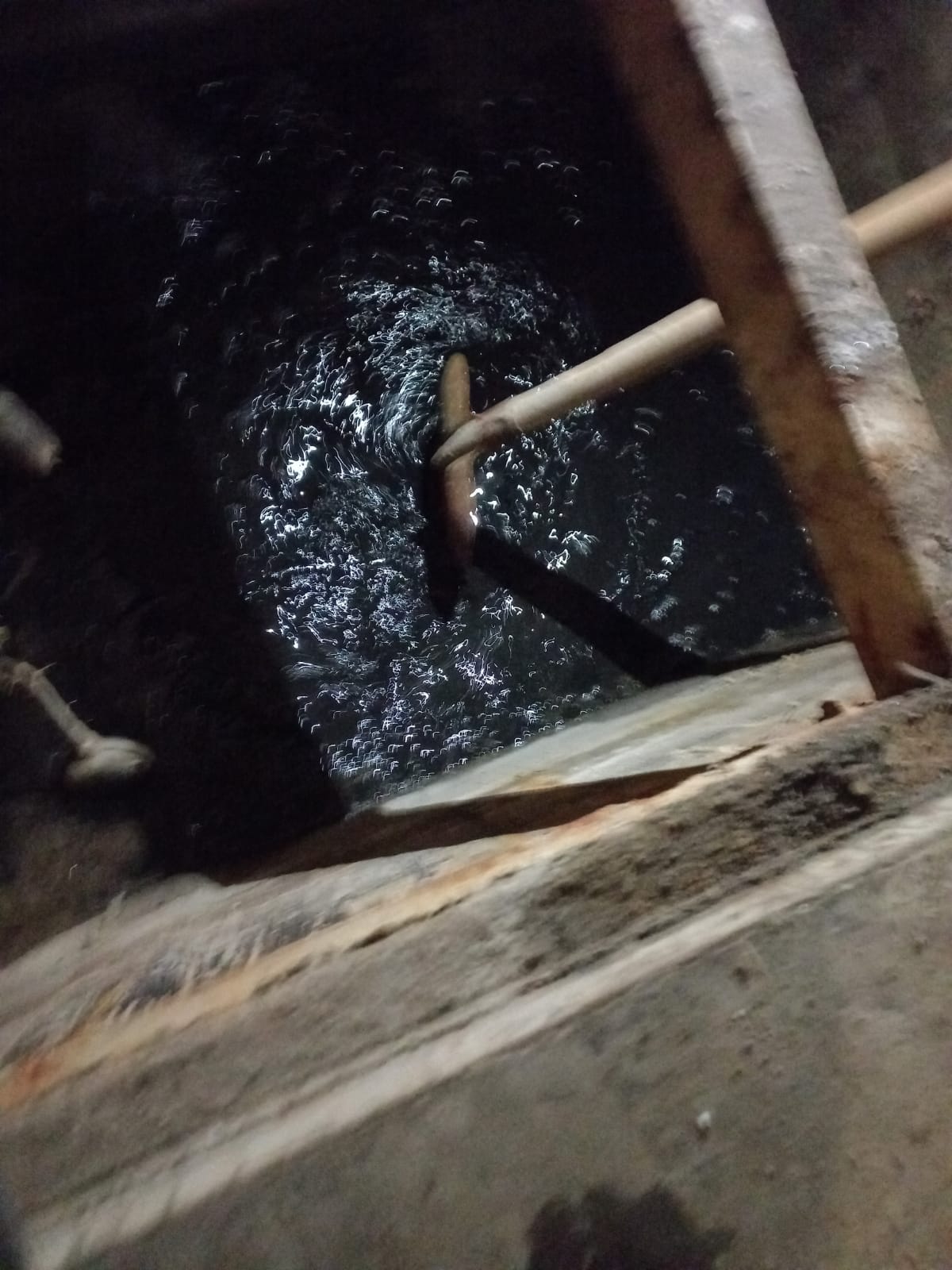 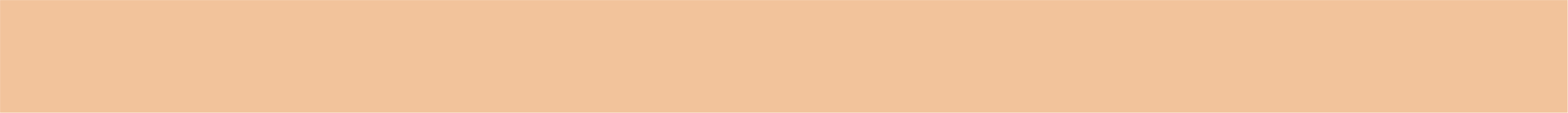 Выполняли уборку территории и вывоз снега
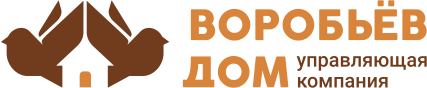 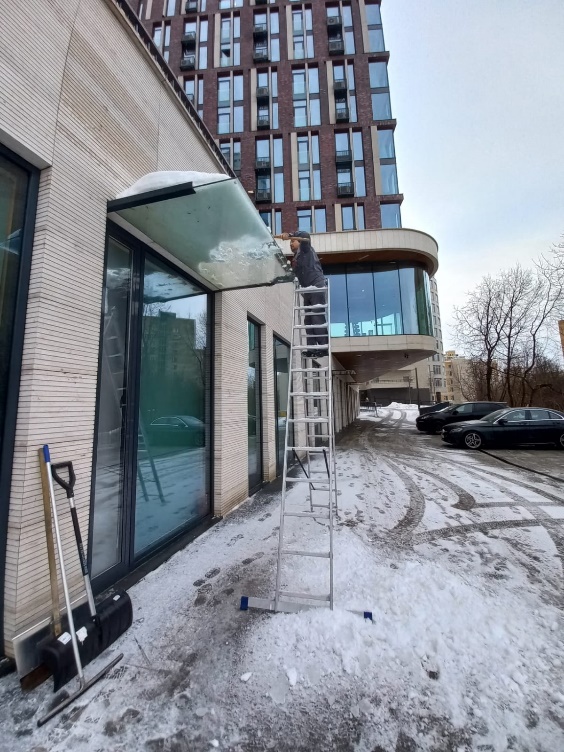 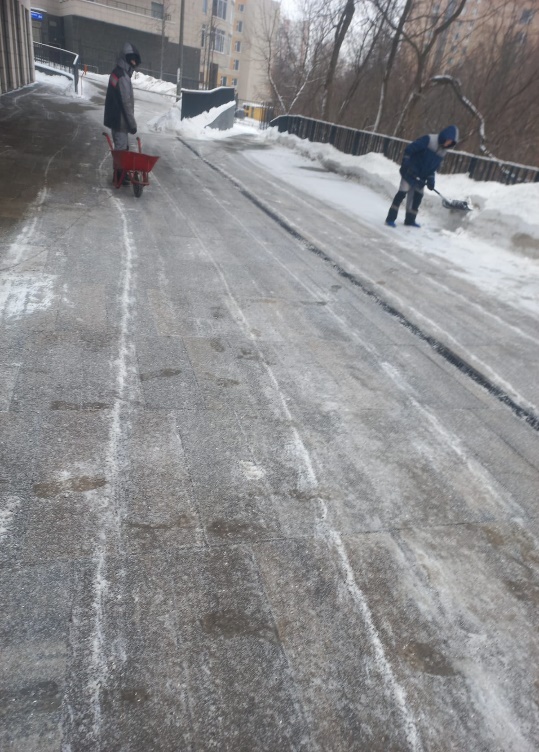 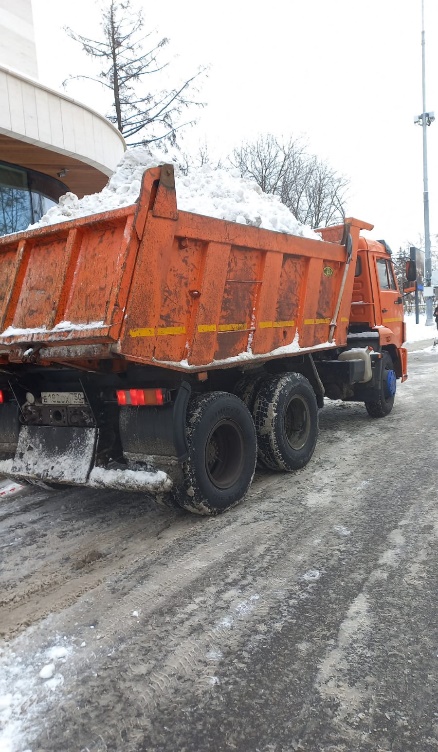 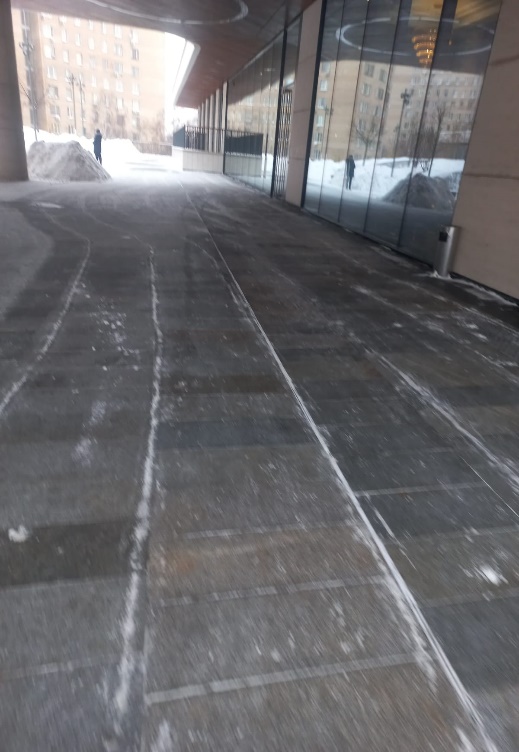 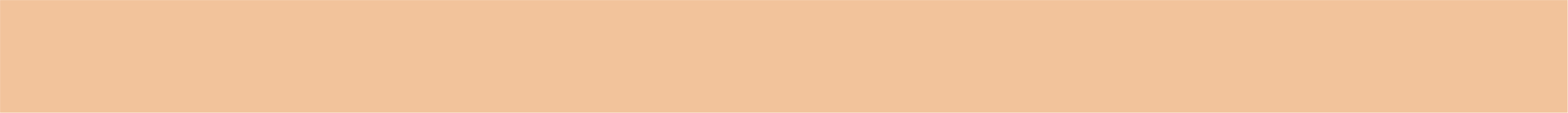 Вывезли отсортированное вторсырье
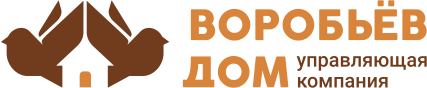 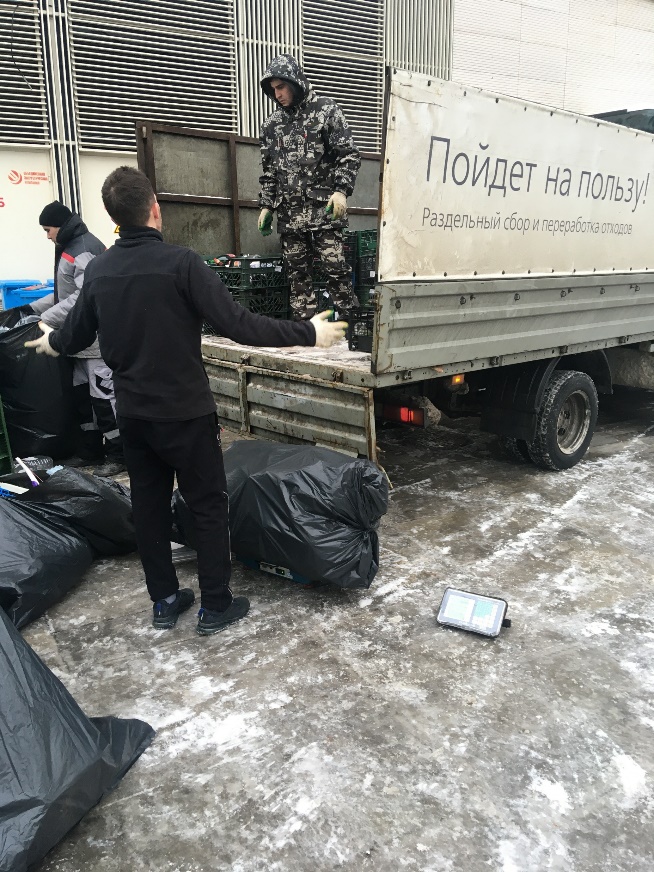 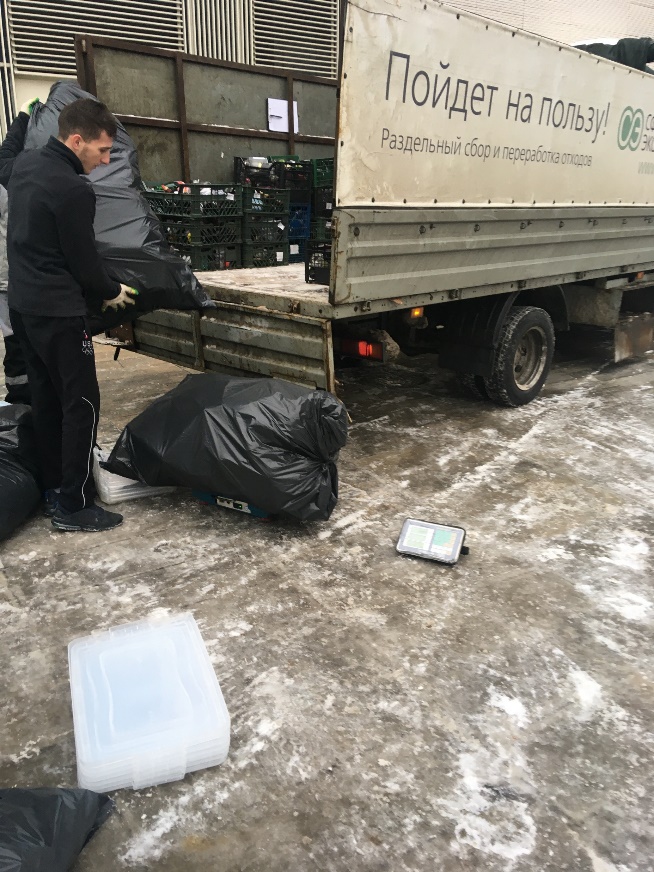 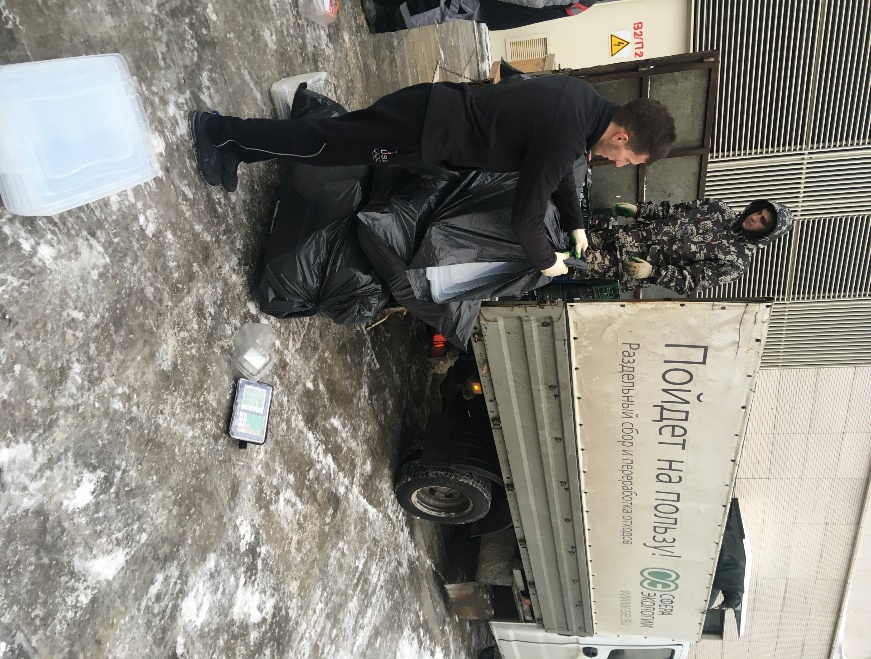 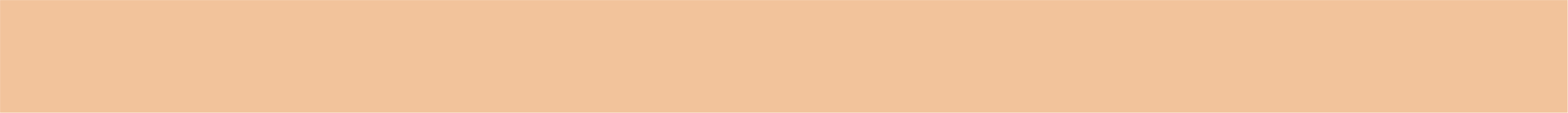 Вывоз мусора
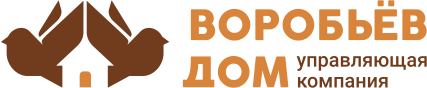 Организовали ежедневный сбор и вывоз хозяйственно-бытовых отходов. Ведём раздельный сбор мусора. Строительный мусор вывозится по отдельным заявкам.
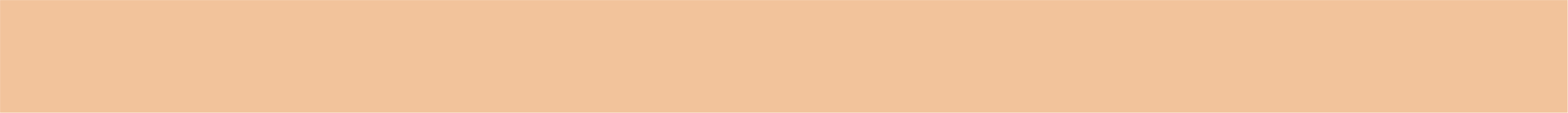 Инженерно-техническое обеспечение
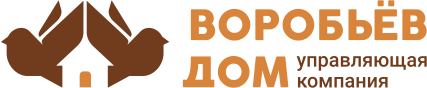 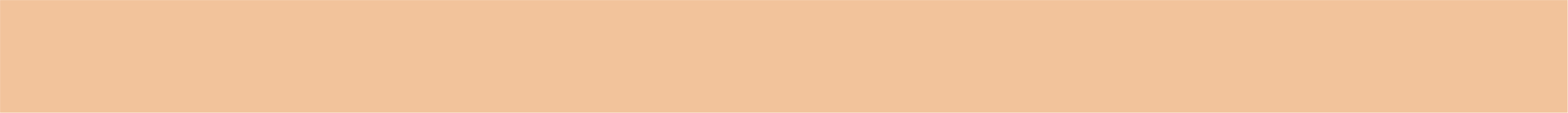 Работа с заявками
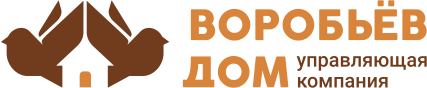 За январь 2022 года выполнили 239 заявок через систему «Домиленд»
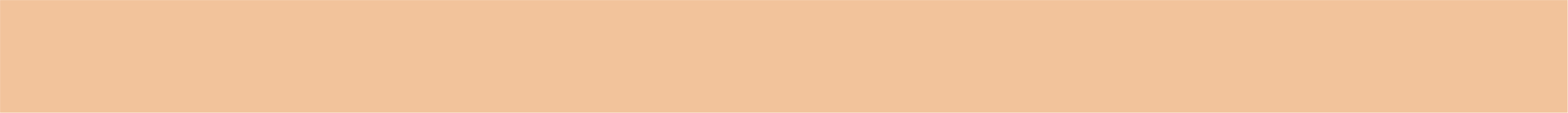 Аварийные заявки
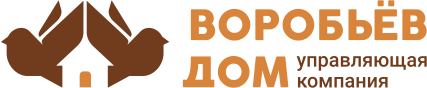 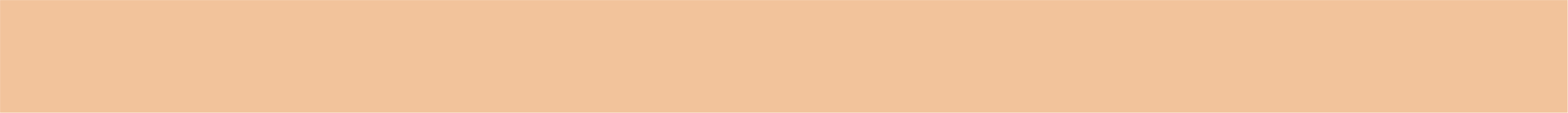 Услуги консьержей
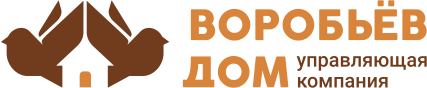 За истекший период консьержи стремились создать комфортные условия для жильцов ЖК Воробьев дом: оказывали помощь в принятии заказов, корреспонденции и сопровождали гостей.
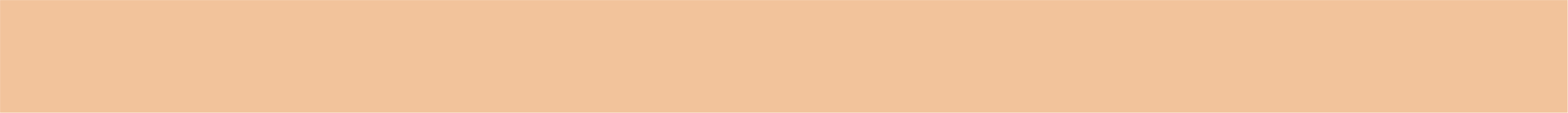 Уборка здания и территории
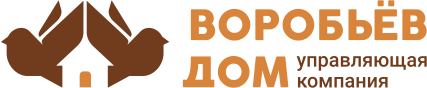 В январе выполнили следующие работы (кроме ежедневных работ):
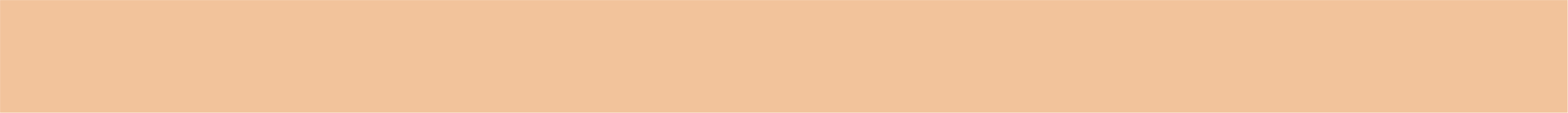 Мероприятия в связи с пандемией COVID-19
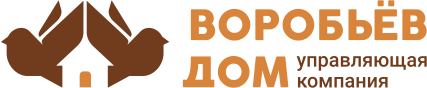 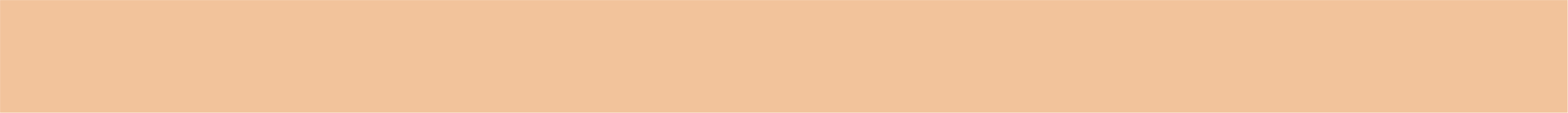 Фонд капитального ремонта
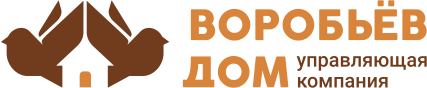 На остаток средств начисляются проценты по ставке 2,46%. Срок депозита – до 5 июня 2022 года.
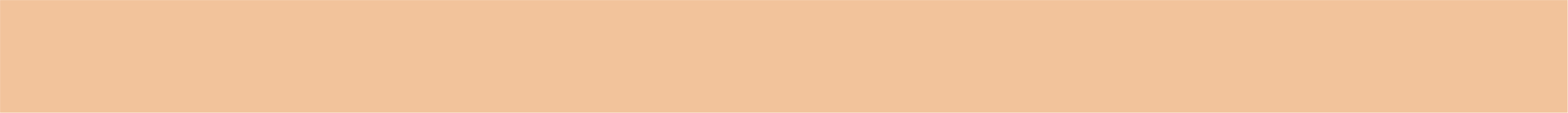 Планы на февраль 2022 года
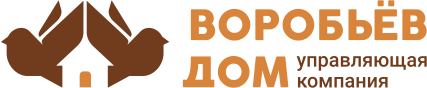 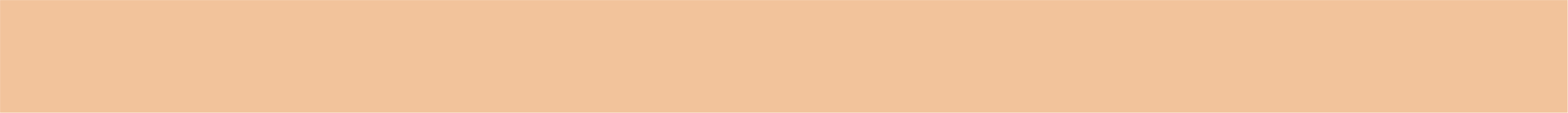 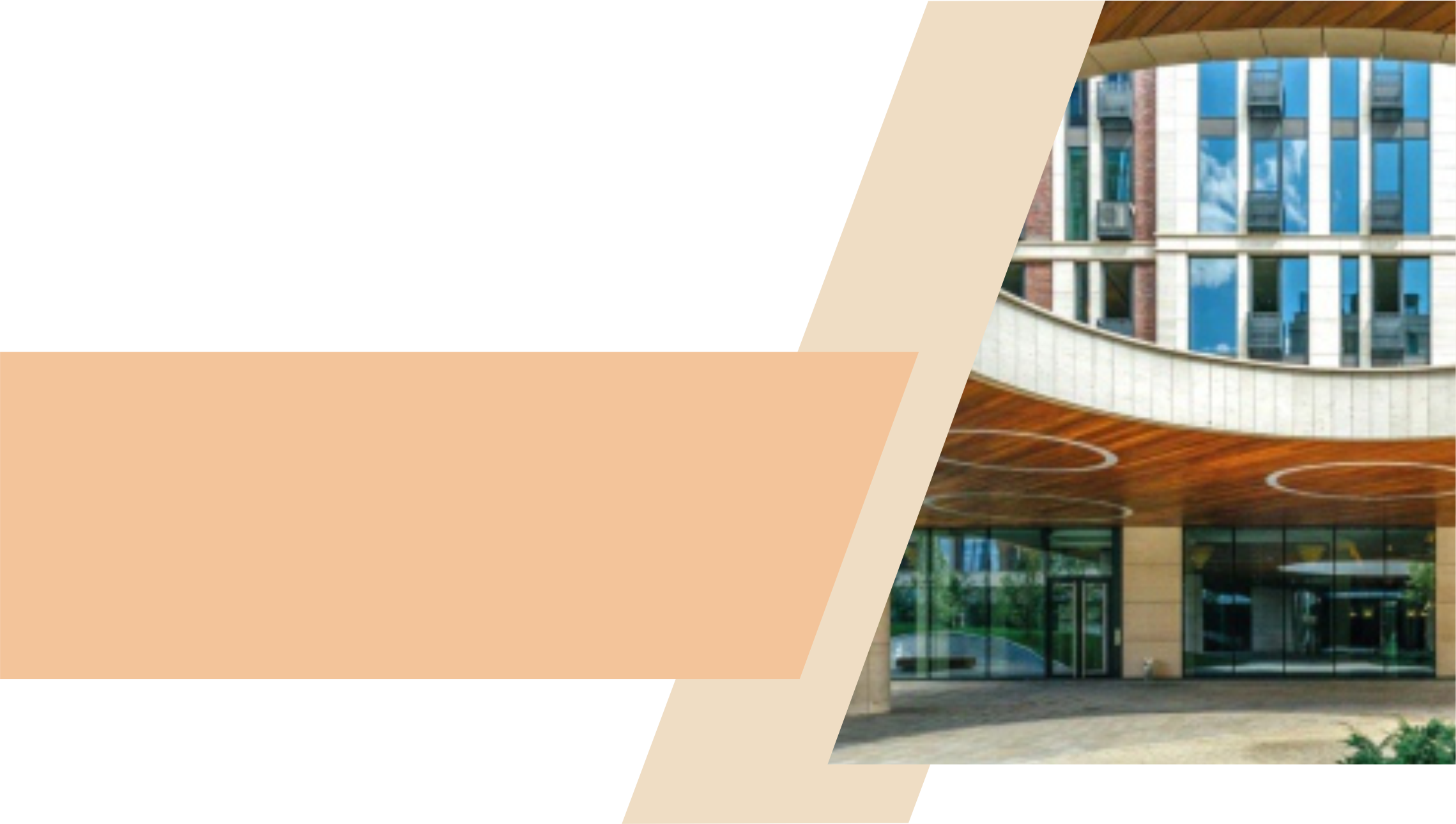 СПАСИБО ЗА
ВНИМАНИЕ
С заботой о вас
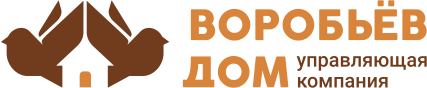